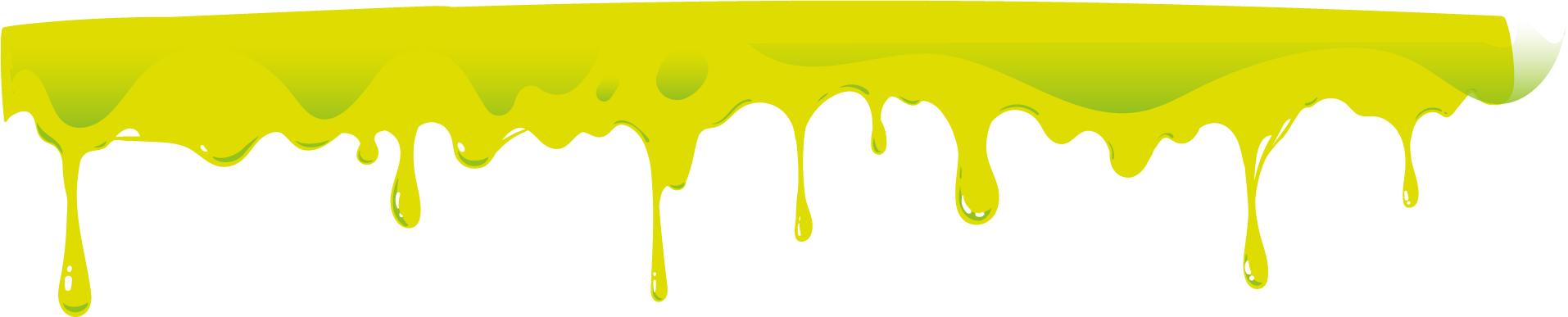 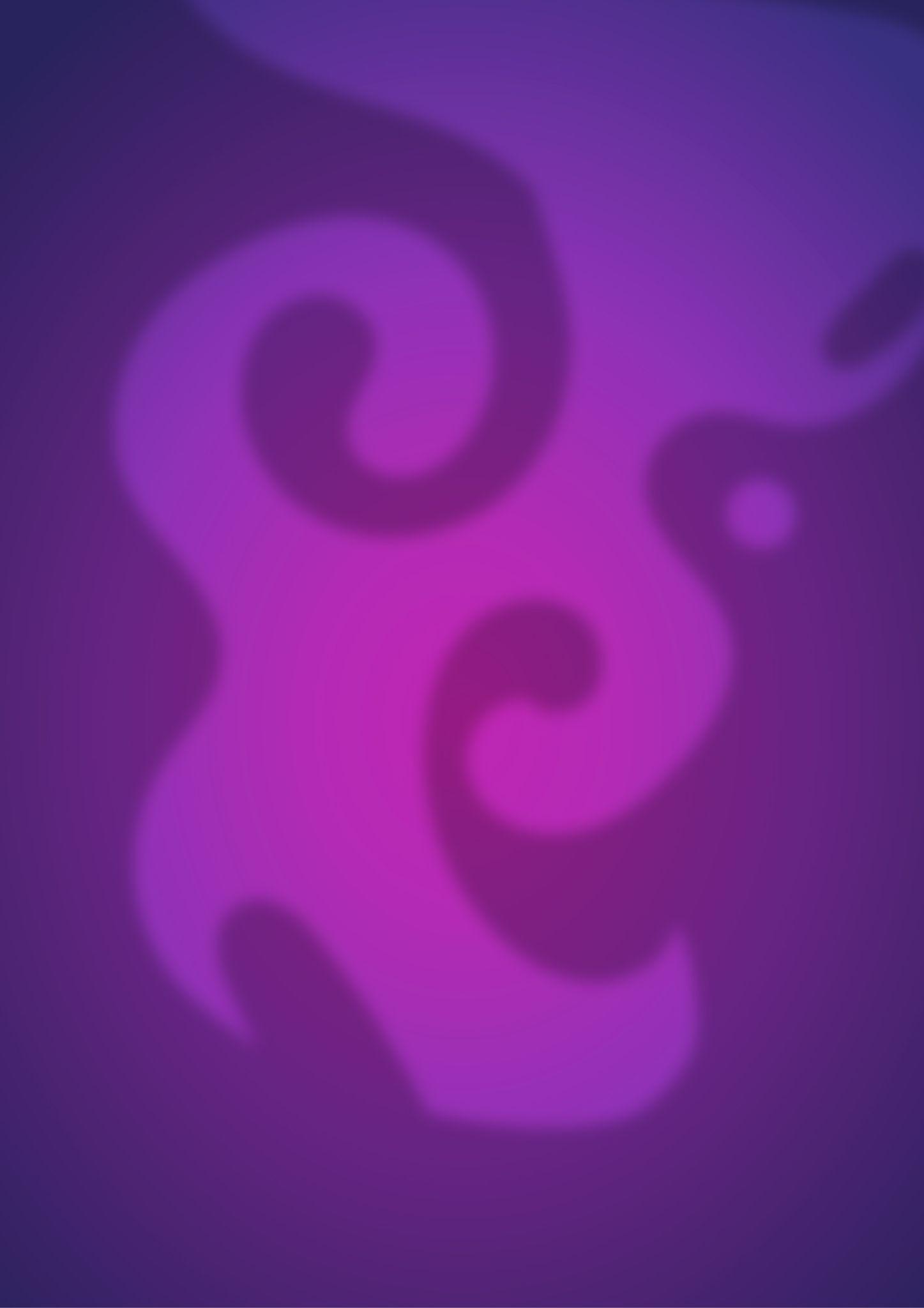 HALLOWEEN
BAR SPECIALS
CREEPY
COCKTAILS
SEASONAL
BEERS
Draft
New Castle Ale
$15
$15
$6.5
TsingTao
Local Craft Beer
$15
Corona
$6.5
Witches Brew
Zombie Virus
Cobweb Oil
Beetle Juice
Organic Poison
Heinken
$6.5
$15
$4
$2
$5
$3
$7
Green Lakes Organic Ale
raspberry vodka, pineapple juice, lime juice
citrus vodka, blue vodka, lemaon lime soda
vodka, grenadine, lime juice
brandy, coke, Irish cream
rum, coke, grenadine, gummy worms
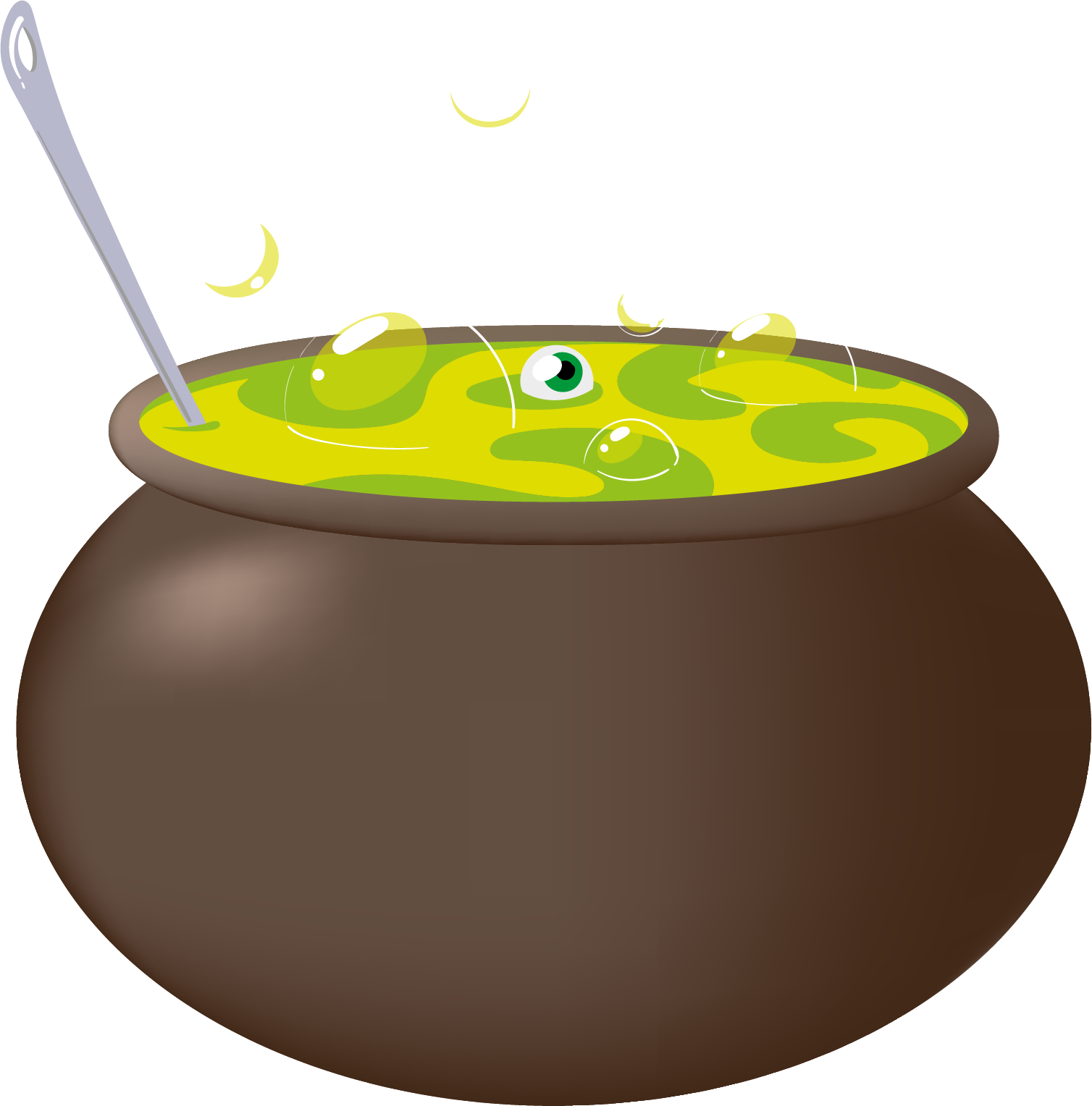 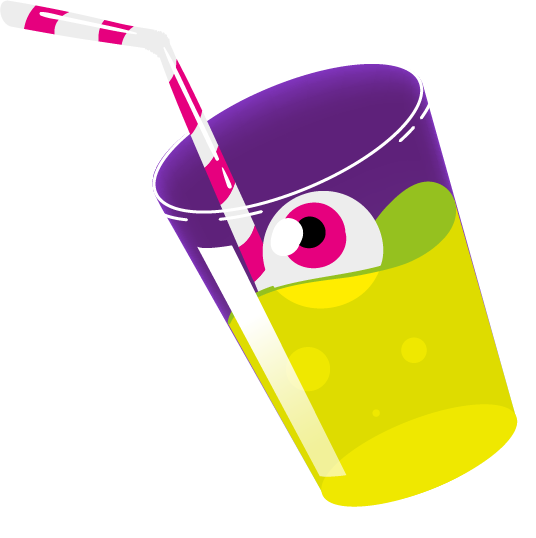